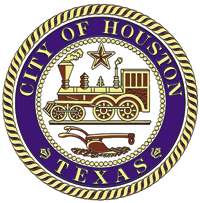 Presentation to
Regulation and Neighborhood Affairs Committee

Burglar Alarm Ordinance Amendment

Presented By:
The Department of Administration & Regulatory Affairs

November 16, 2017
Background
Since Harvey, burglar alarm permit holders affected by the storm have contacted the City seeking to:

transfer permits to new residence
receive refunds or waivers for false alarm fees triggered during the storm
receive refunds for permits purchased days before their homes were destroyed

None of these issues can be addressed under the current ordinance
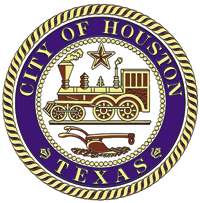 2
Background
Historically there were two separate types of residential burglar alarms: 
Burglar alarms – set to sound automatically and send a signal to HPD to investigate the breech of a home’s window or door
Panic alarms – require the user to press a panic alarm to indicate a life-threatening emergency warranting immediate HPD response

Currently the City offers two types of residential burglar alarm permits:  
Burglar Alarm only - $39.14
Burglar + Panic combination - $50.00

Modern systems include both burglar and panic alarms, resulting in panic alarms being accidentally triggered

Some customers are unaware that their burglar alarm system includes a panic alarm until they receive a $295 non-permitted penalty fee for a false panic alarm
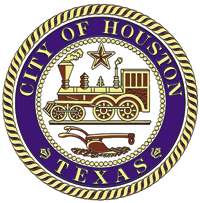 3
Recommendations
In the event of a declared disaster the City would have the ability to:

Transfer Permits 
Waive/refund False Alarm Fees and Penalties
Refund Permit Fees

Streamline the permitting process 
Eliminate the residential burglar alarm permit category  
Issue only combined residential burglar/panic alarm permits
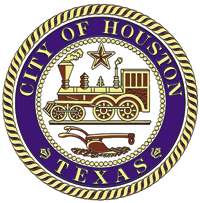 4
QUESTIONS?
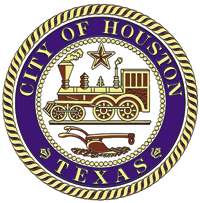